Практика использования интернет-ресурсов при работе с модулями
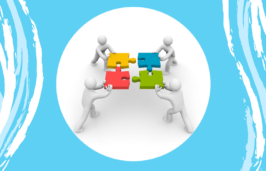 Шестаков К.В.
МодульДля основной школы предусмотрены такие модули, как «Производство и технологии», «Компьютерная графика. Черчение», «Технологии обработки материалов и пищевых продуктов», «3D-моделирование, прототипирование, макетирование», «Робототехника».В программу предмета могут быть включены «Растениеводство» и «Животноводство» в регионах, традиционно занимающихся сельским хозяйством, с учетом предпрофильной подготовки – «Авиамоделирование» или другие модули.
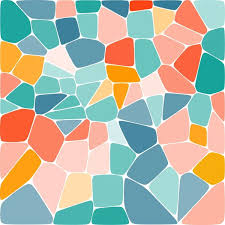 «Инфоурок»https://infourok.ru/internet-resursi-po-tehnologii-839513.html
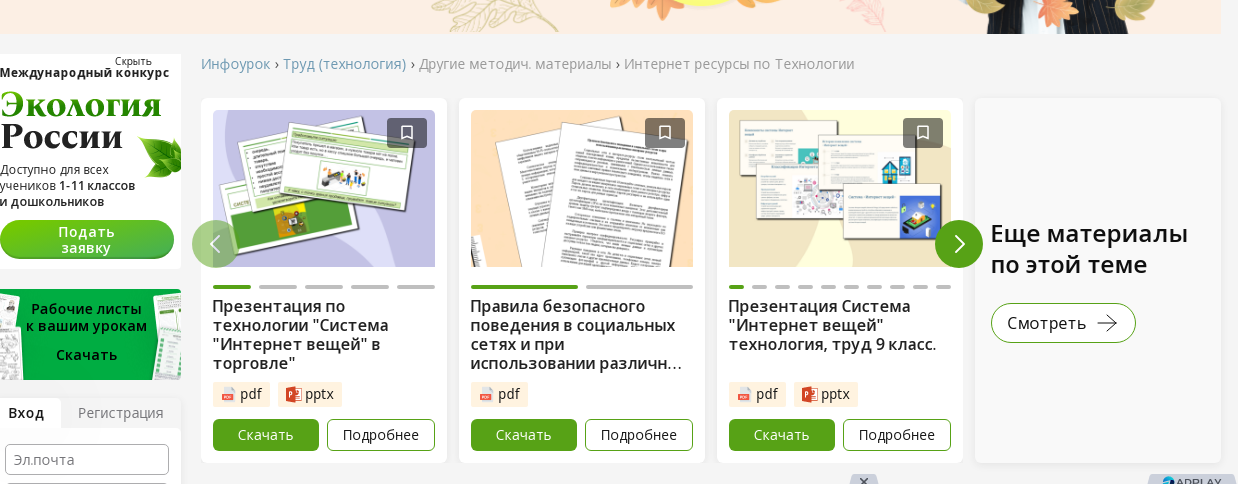 Много материала
Можно скачивать бесплатно (медленно)
Требует регистрации
Пытается заставить заплатить
«Мультиурок»https://multiurok.ru/
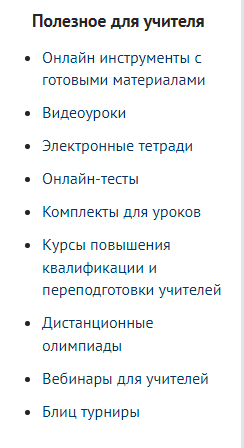 Материала поменьше,
чем на «Инфоуроке», но всё бесплатно
Можно легко сделать
свою страницу и на ней
делать тесты
(достаточно дать ученикам
ссылки на тесты и можно
наблюдать результаты на сайте)
Можно получить много
бесплатных сертификатов и без 
модерации
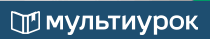 «Росучебник»https://rosuchebnik.ru/metodicheskaja-pomosch/materialy/predmet-tehnologiya_type-prezentatsii-k-urokam/
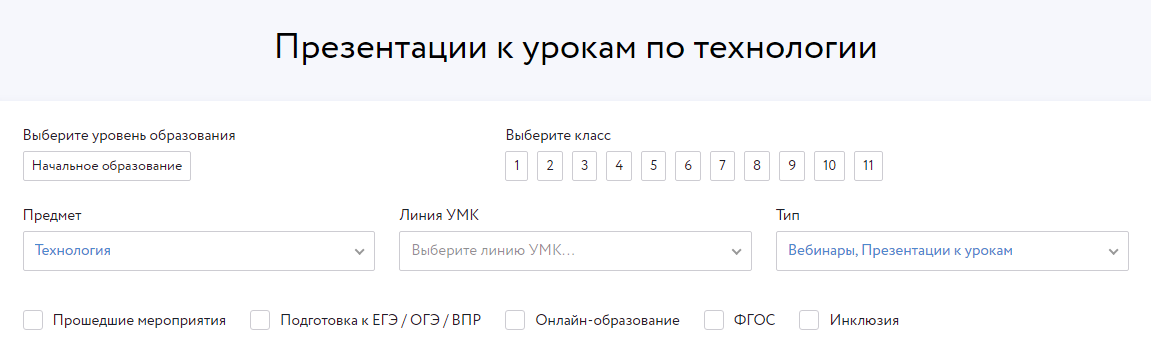 Библиотека ЦОК
https://urok.apkpro.ru/#possibilities
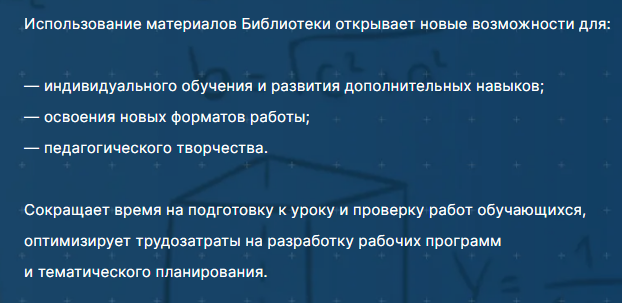 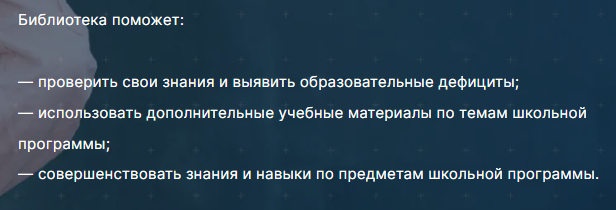 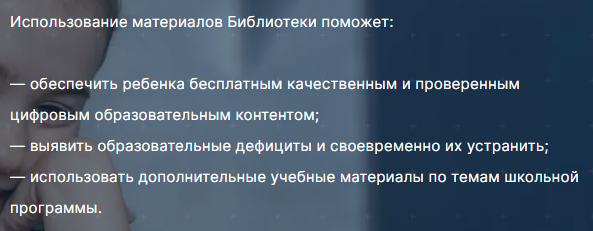 Бесплатно
Много всего
- Надо или быть уверенными в интернет-соединении, или иметь запасной вариант
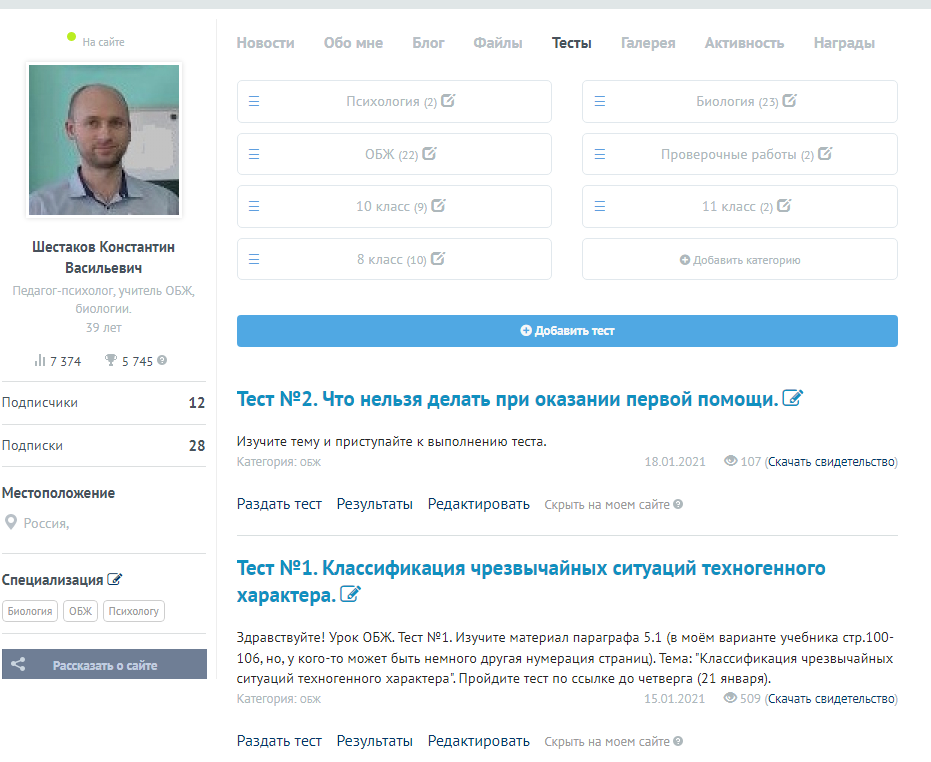 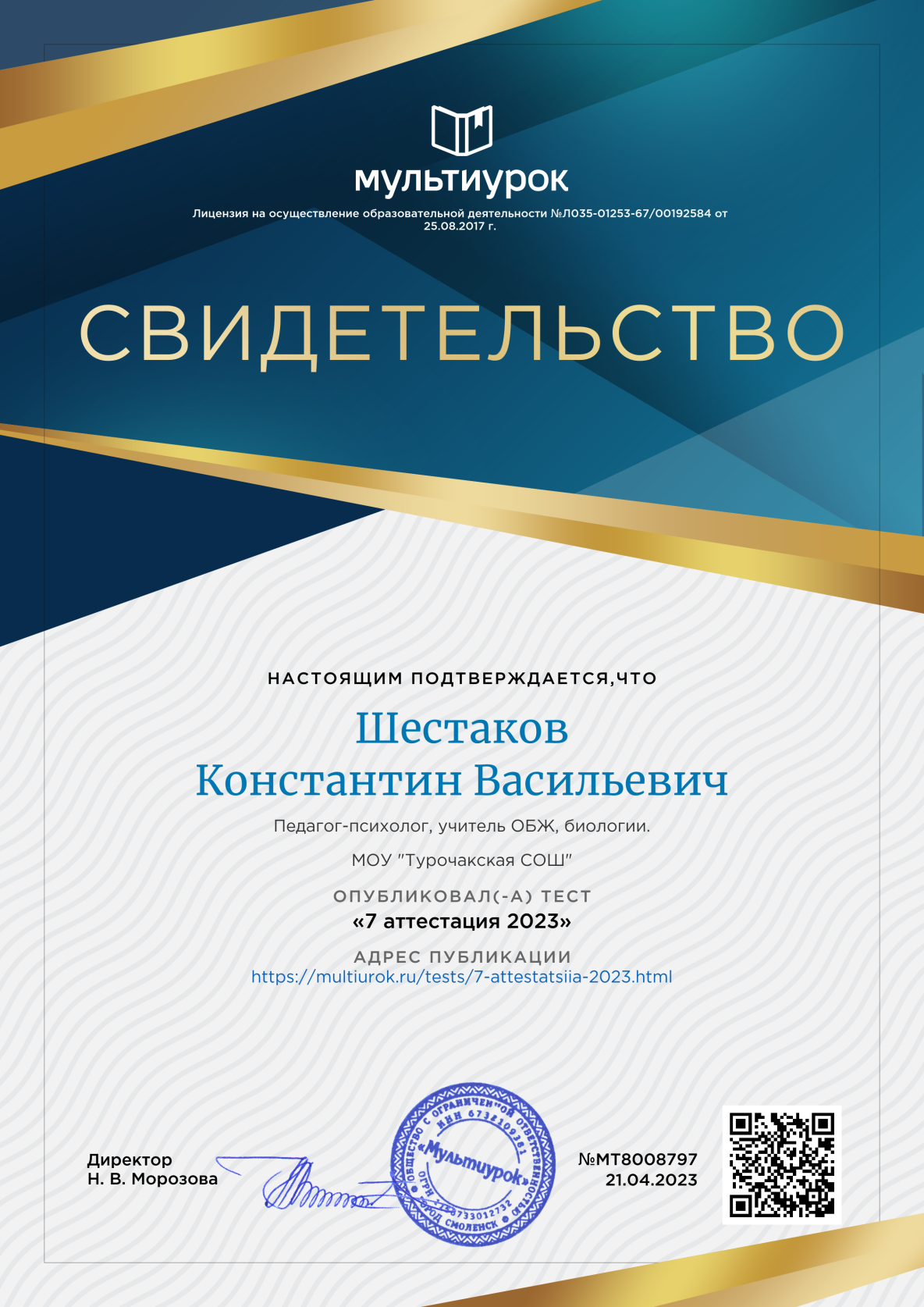 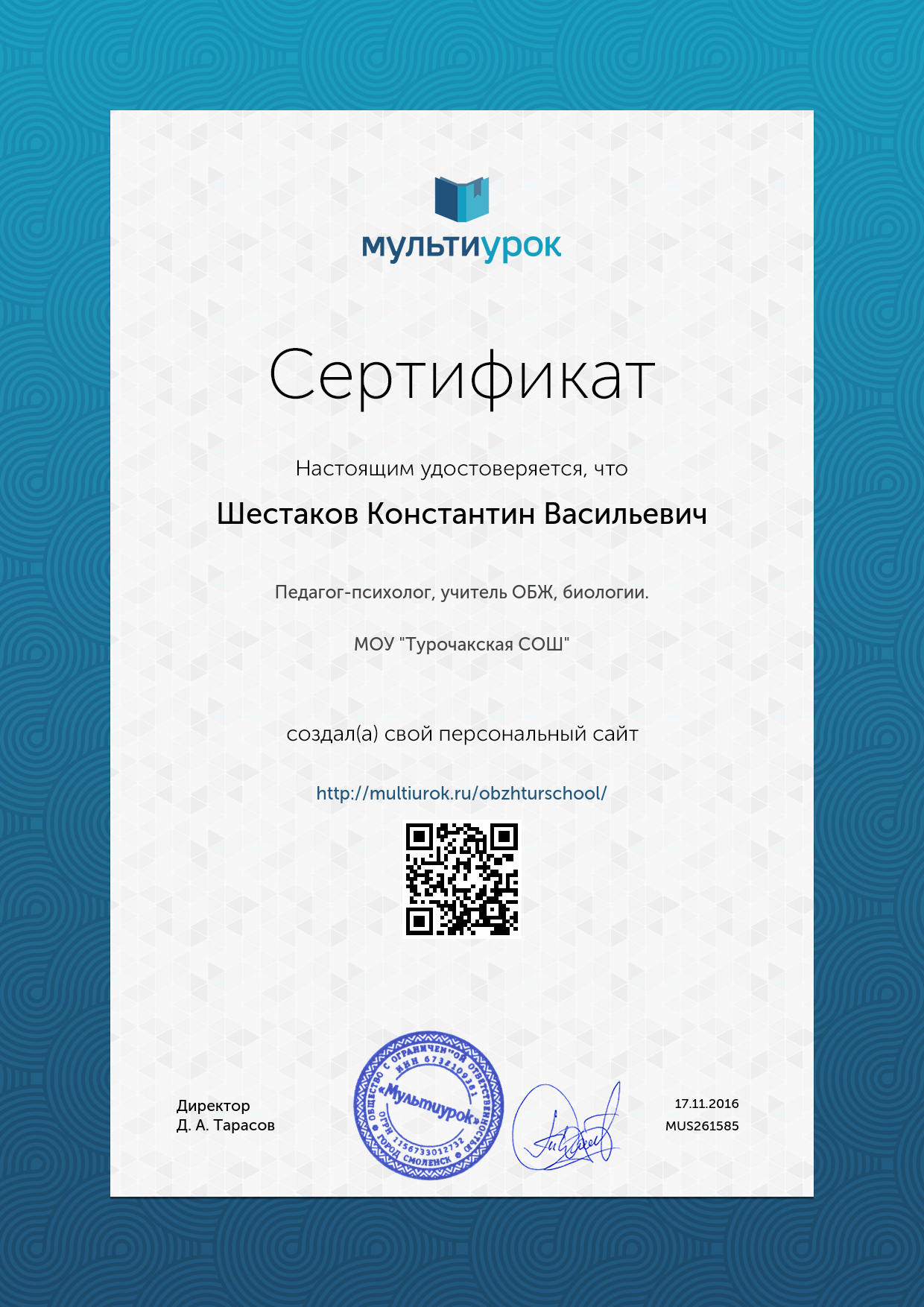 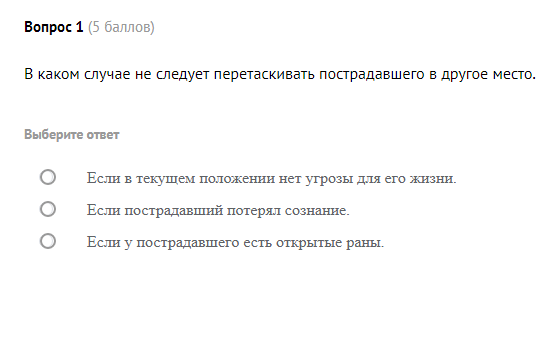 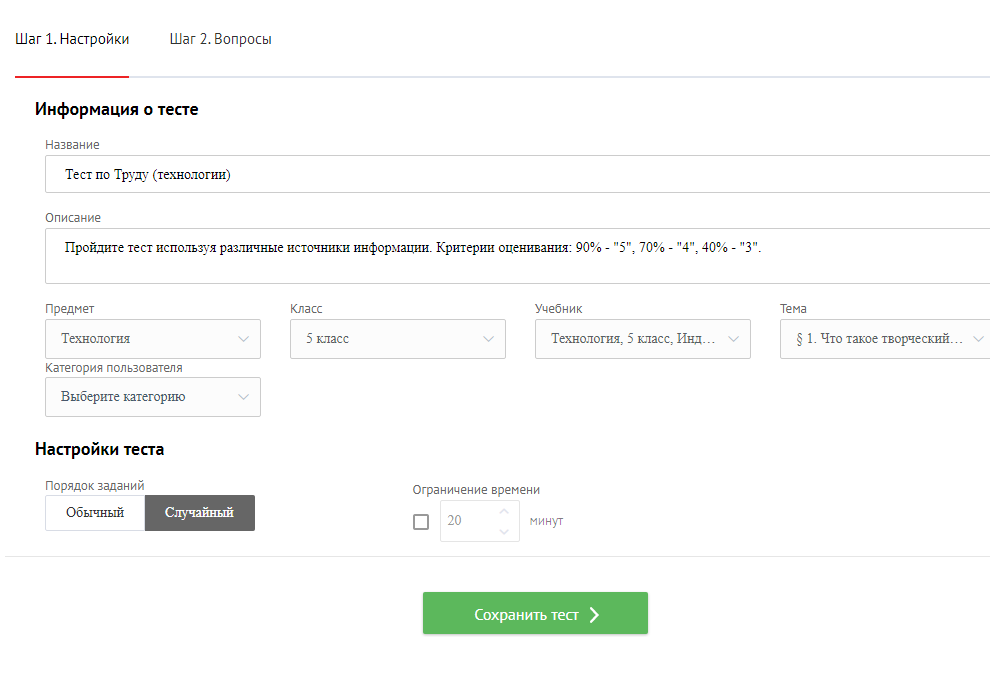 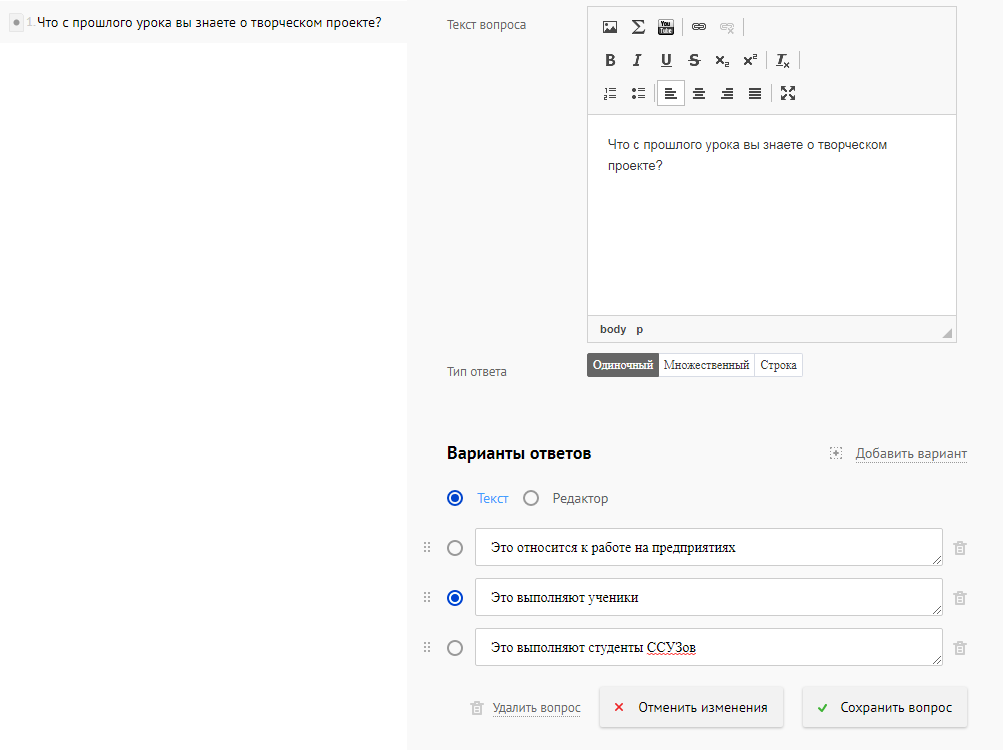 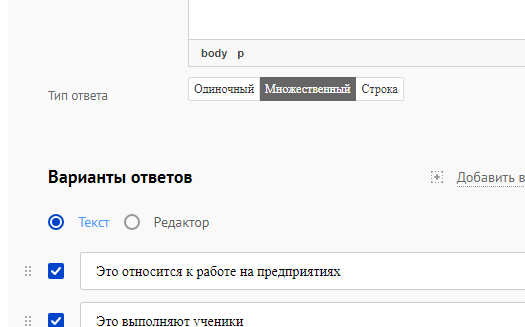 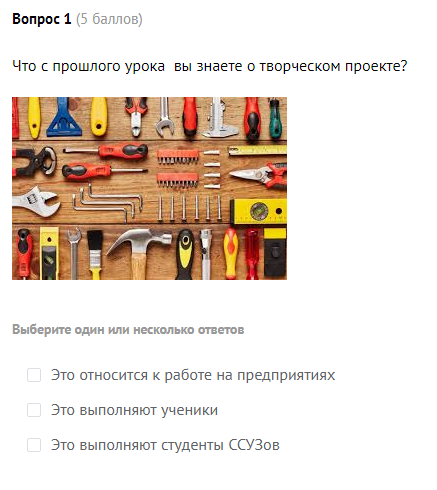 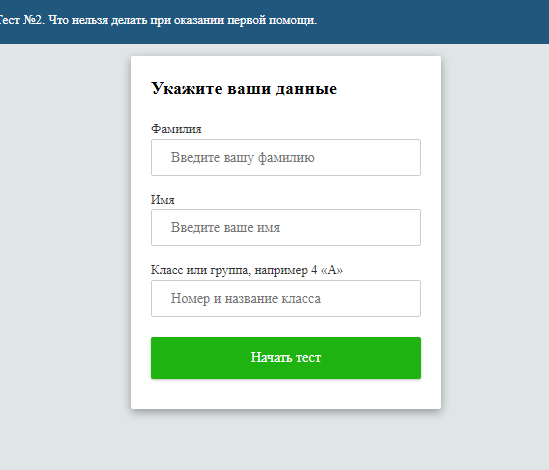 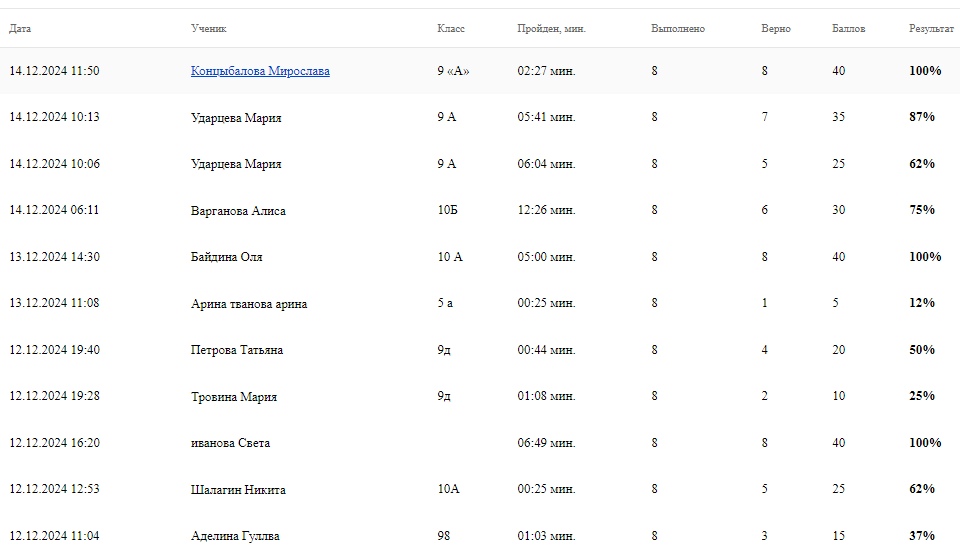 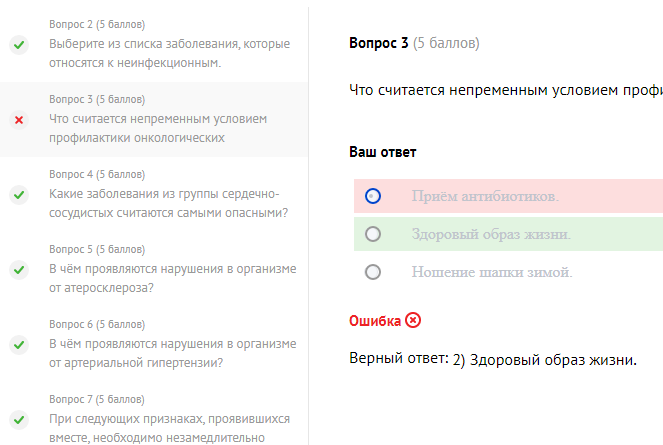